Titre de la présentation
Date ou sous -titre
Titre de la presentation
Date ou sous-titre
Ouverture du chapitre sans image
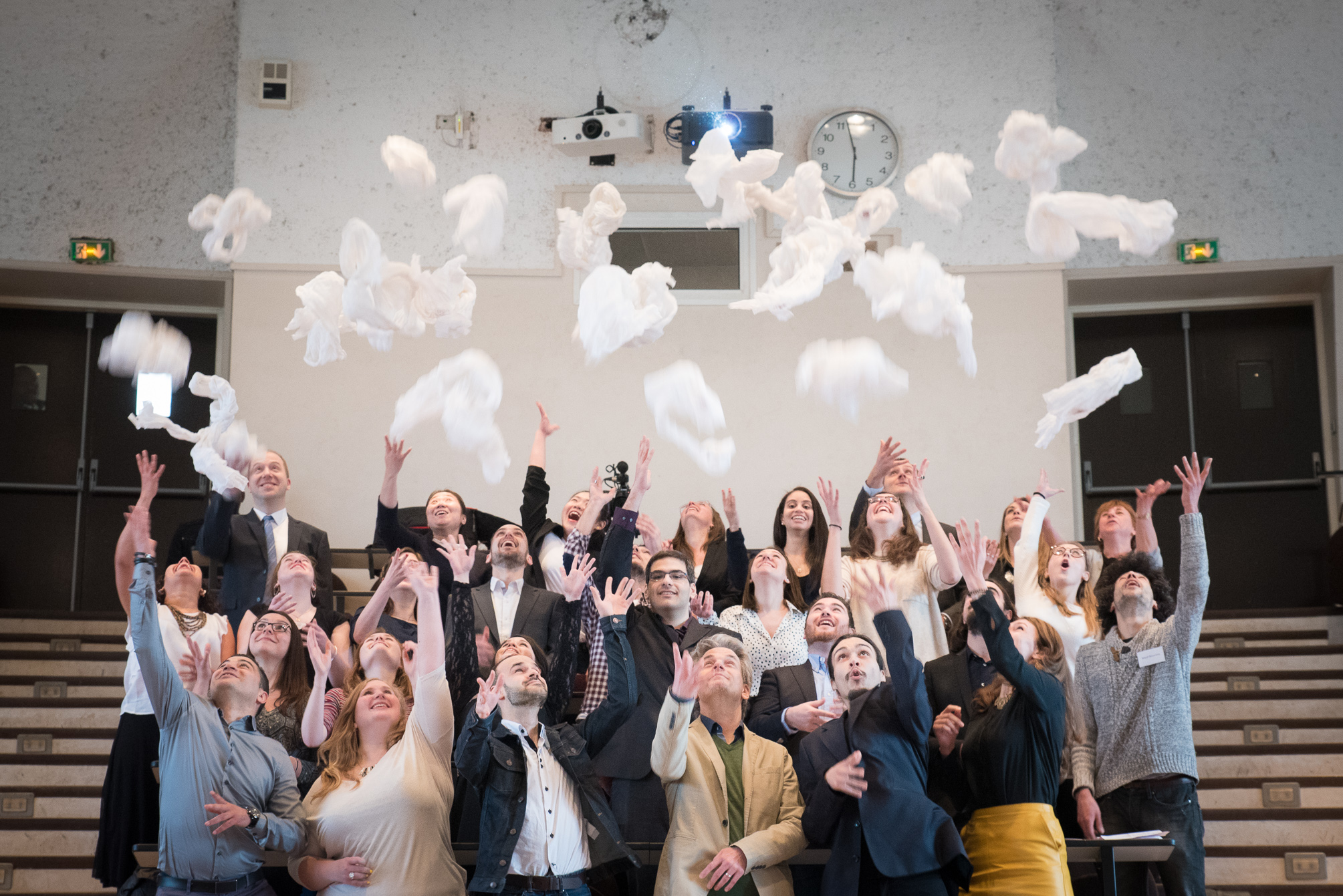 Titre de la partie
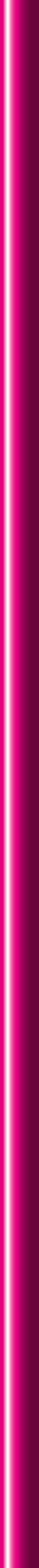 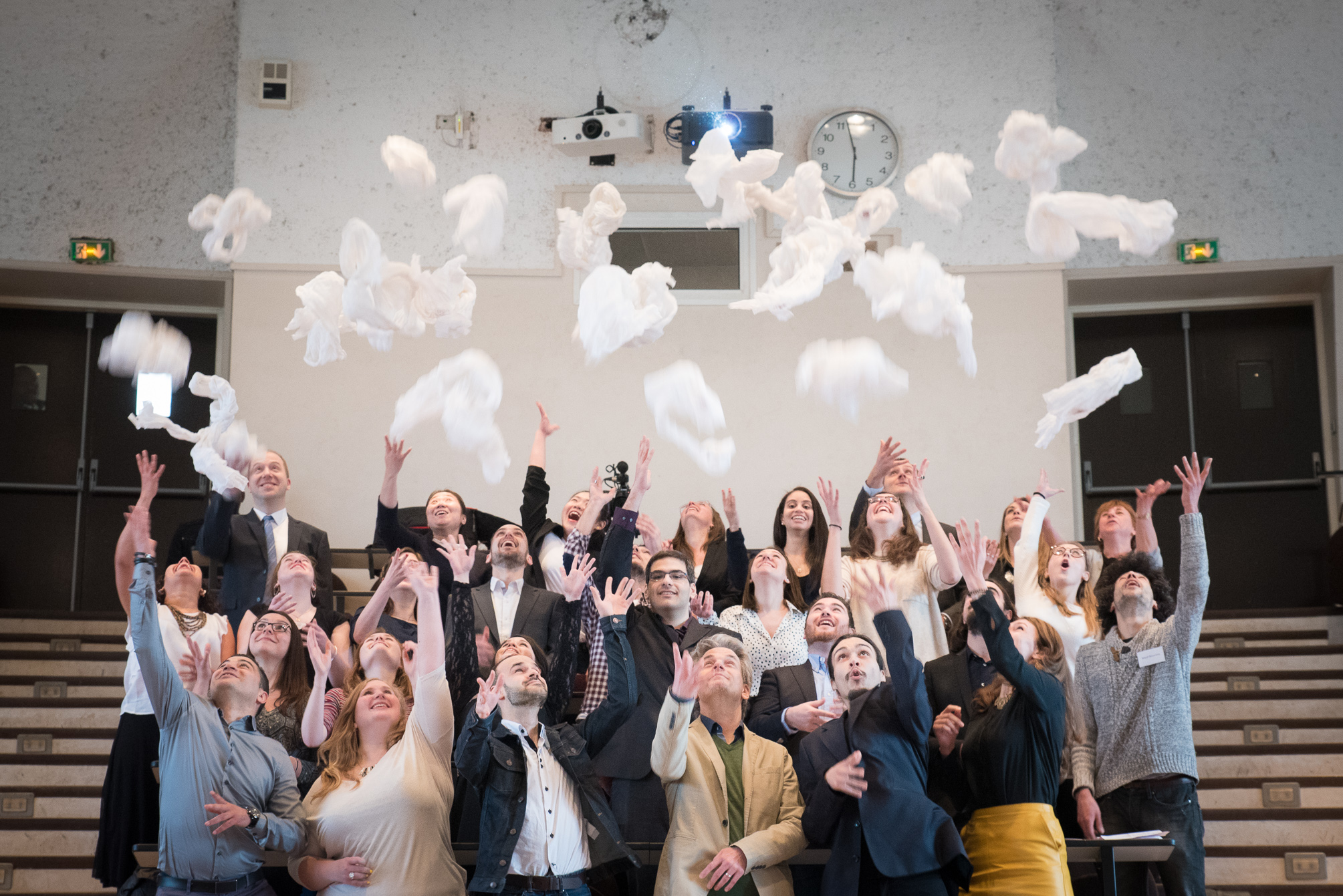 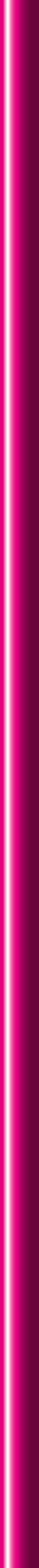 Titre
Niveau 1 texte
Niveau 2 texte
Niveau 3 texte
Corps de texte
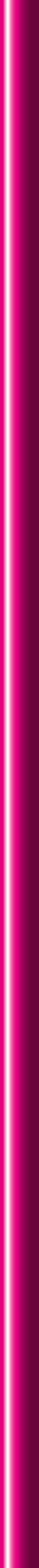 Titre
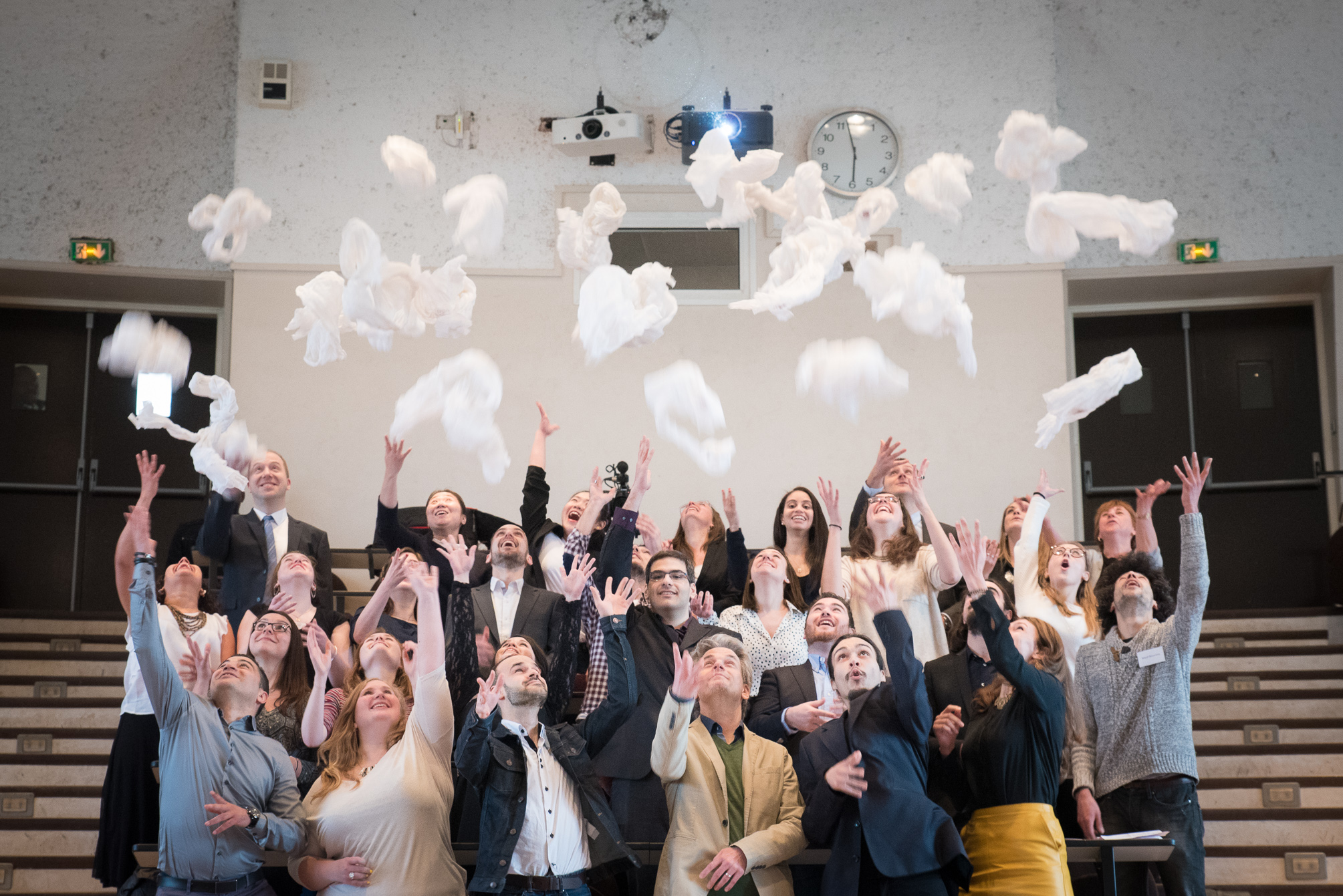 Niveau 1 texte
Niveau 2 texte
Niveau 3 texte
Corps de texte
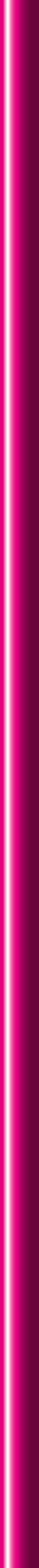